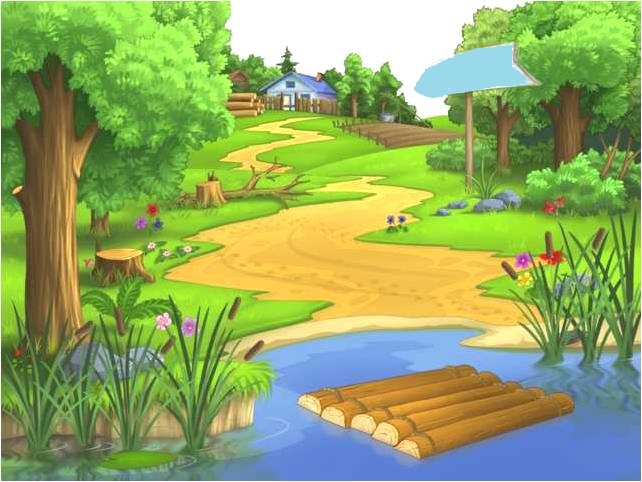 «В
стране
математики»
страна
Математика
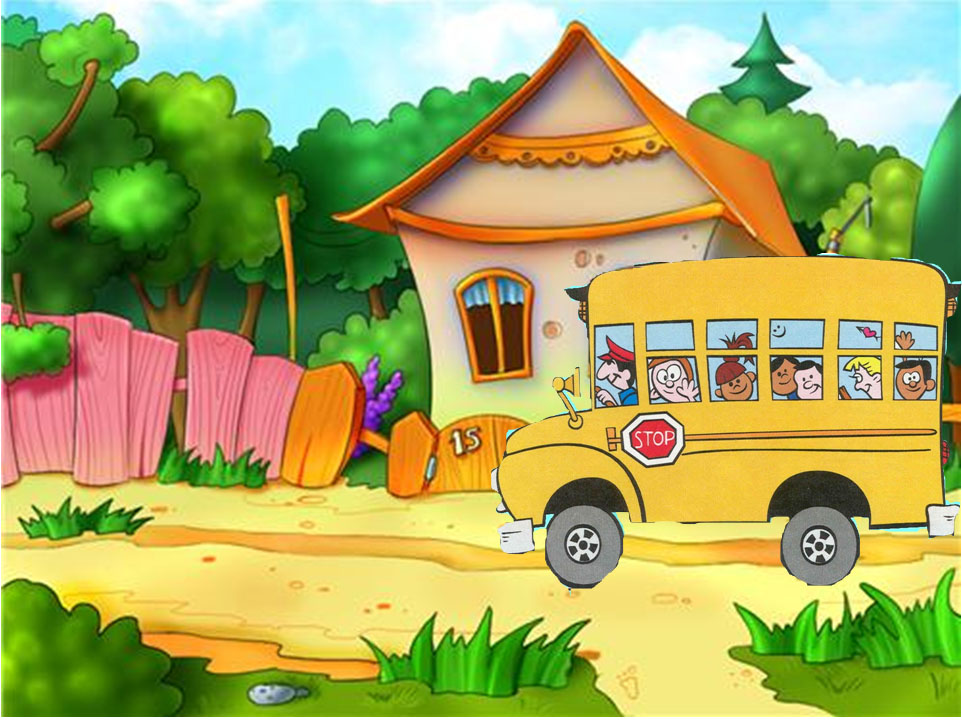 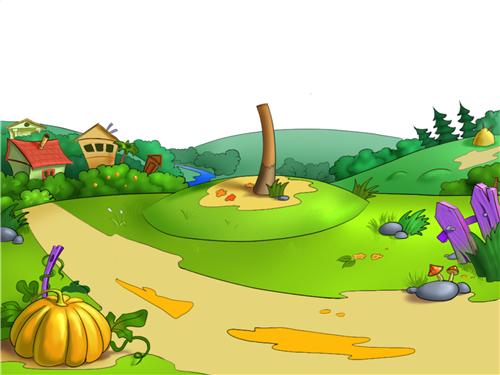 Разминкино
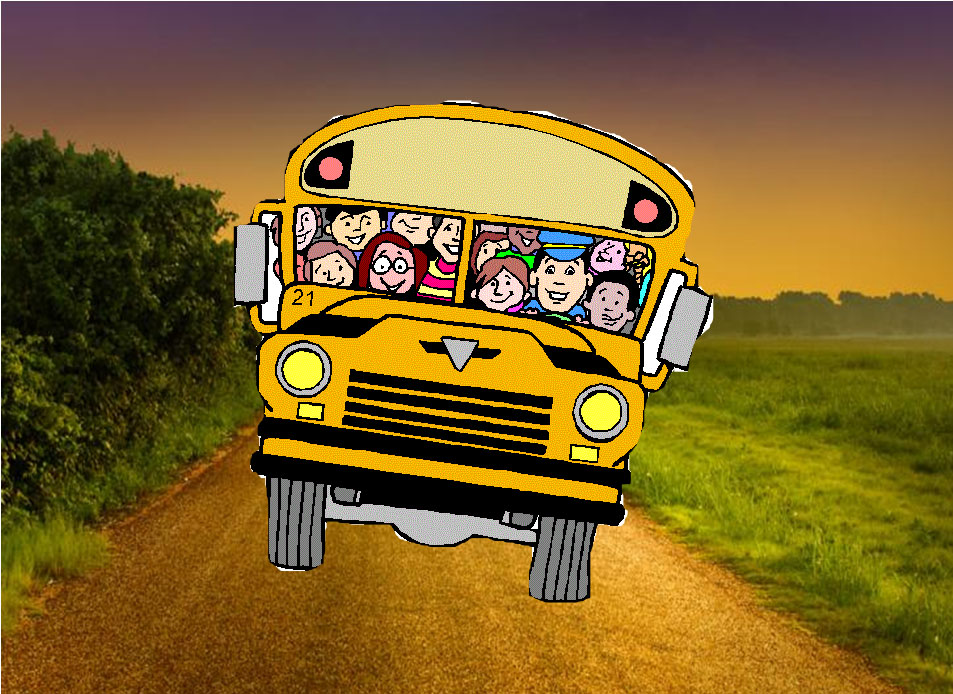 1 Б
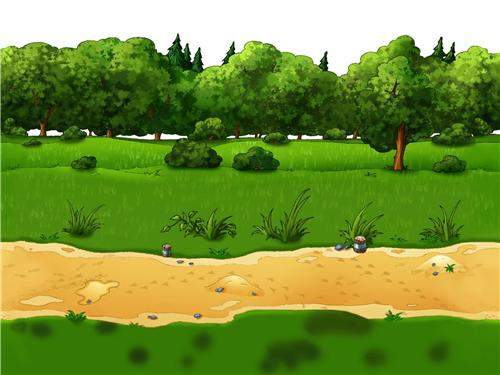 Решайкино
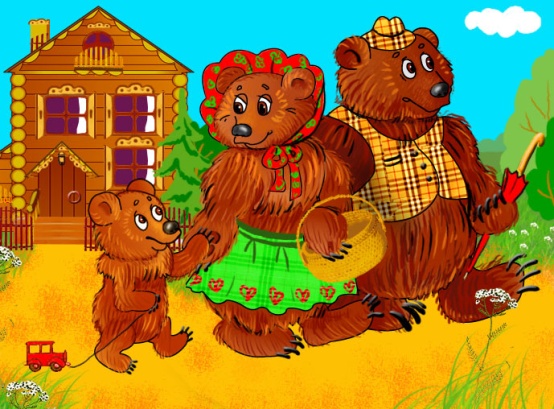 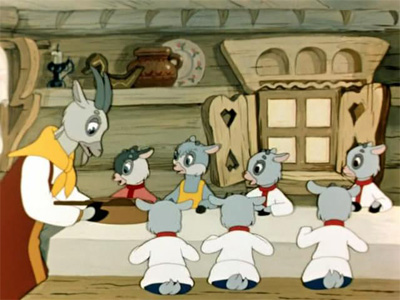 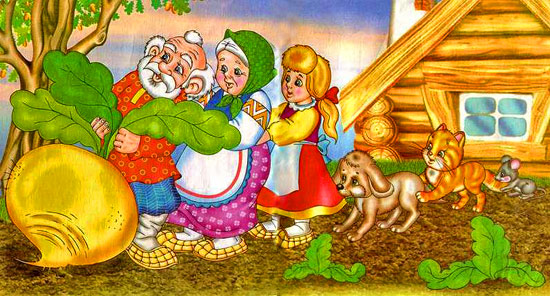 4 + 6 - 4
2 + 7 - 6
5 + 5 - 3
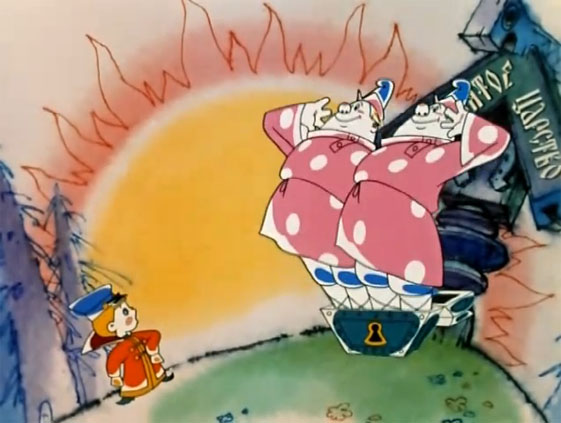 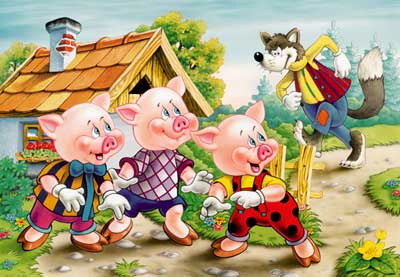 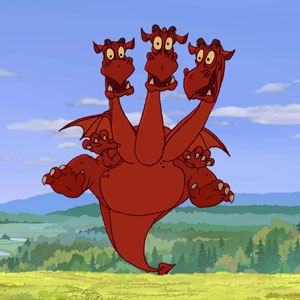 6 - 2 - 2
9 – 3 - 3
3 + 7 - 9
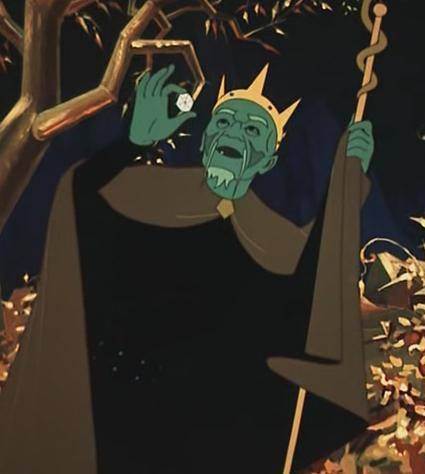 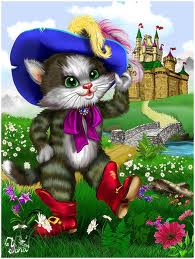 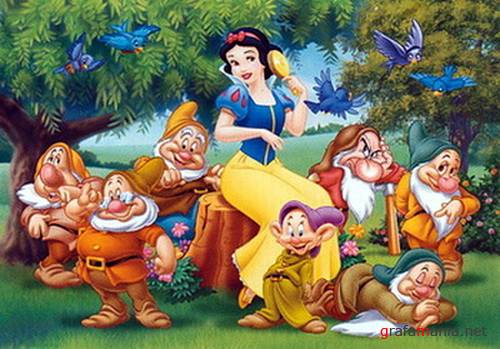 10 – 8 - 1
2 + 3 + 2
5 – 3 - 1
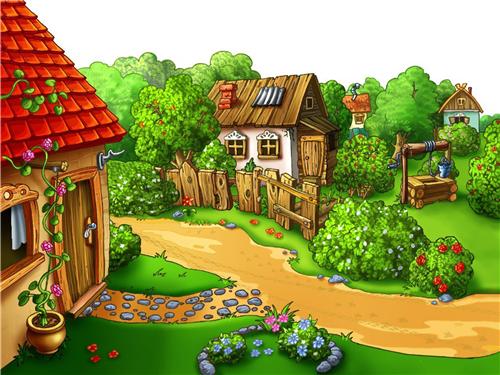 Фигуркино
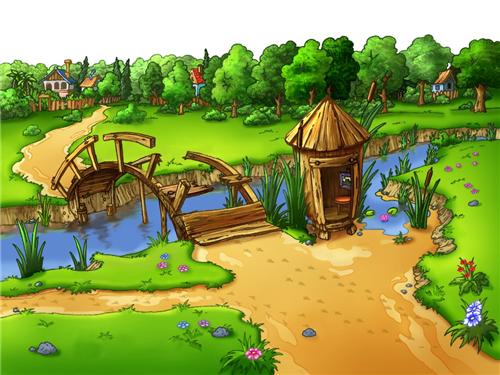 Задачкино
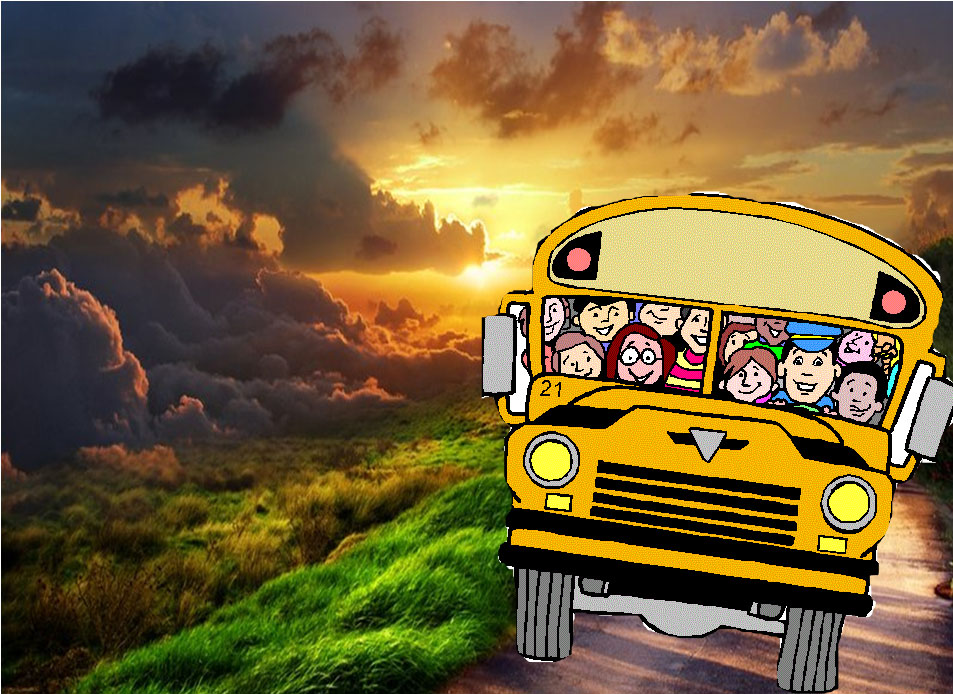 1 Б
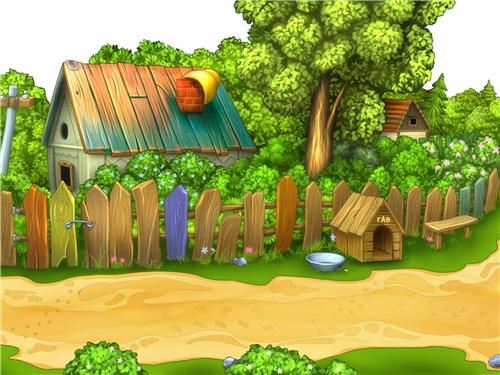 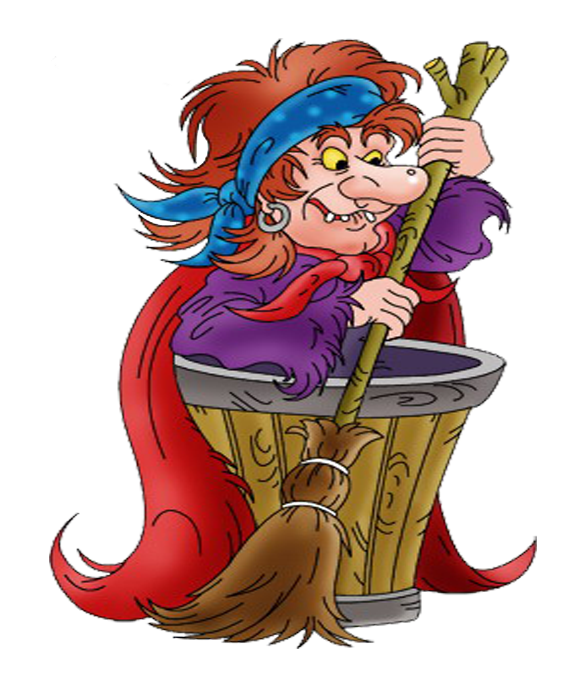 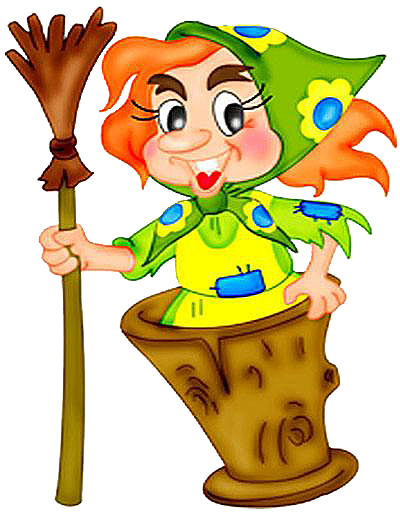 станция
Величинная
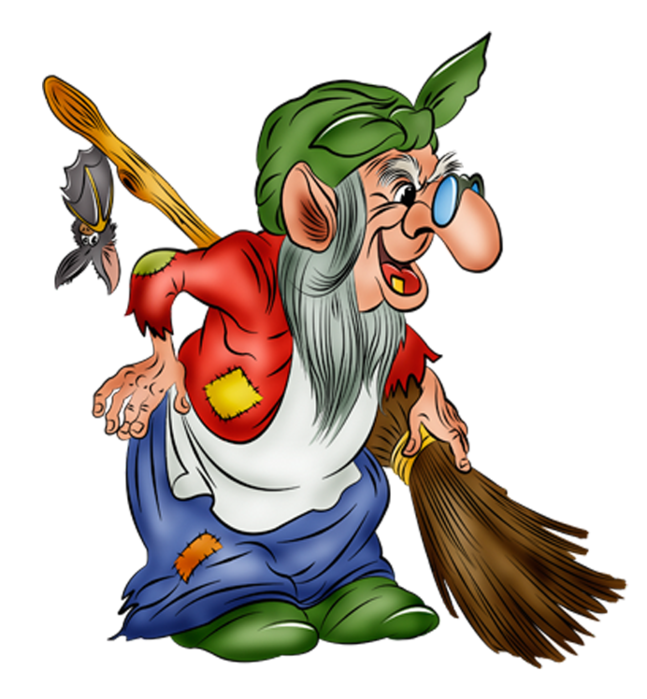 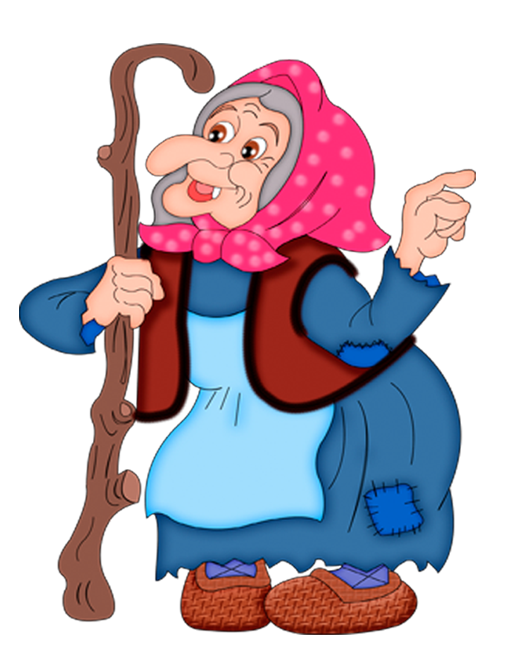 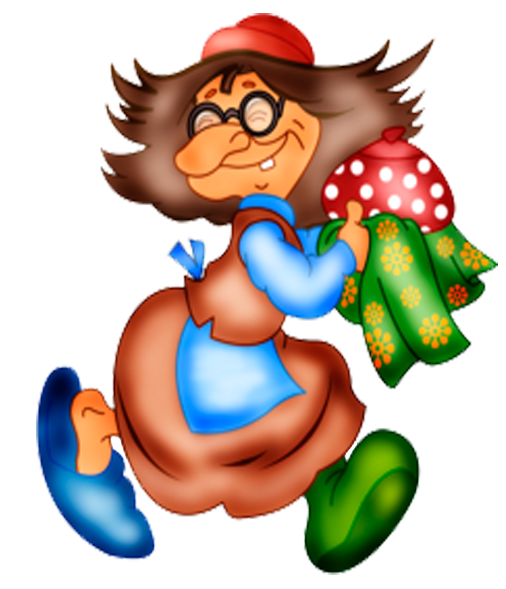 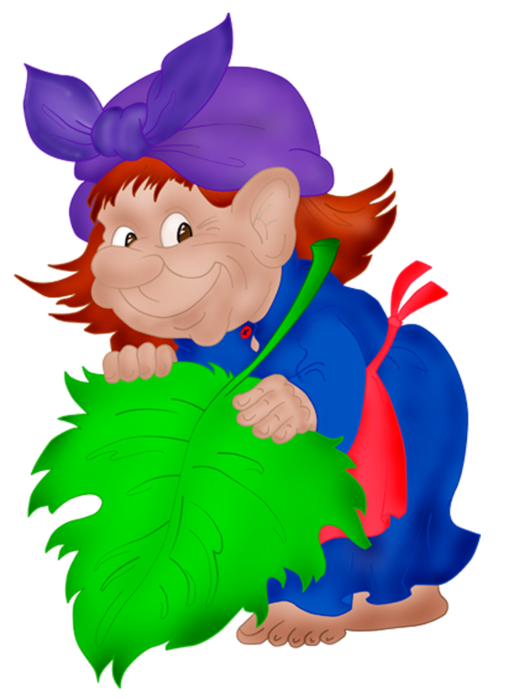 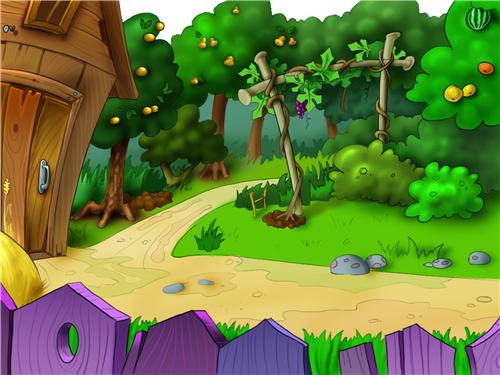 станция
Закрепляйкино